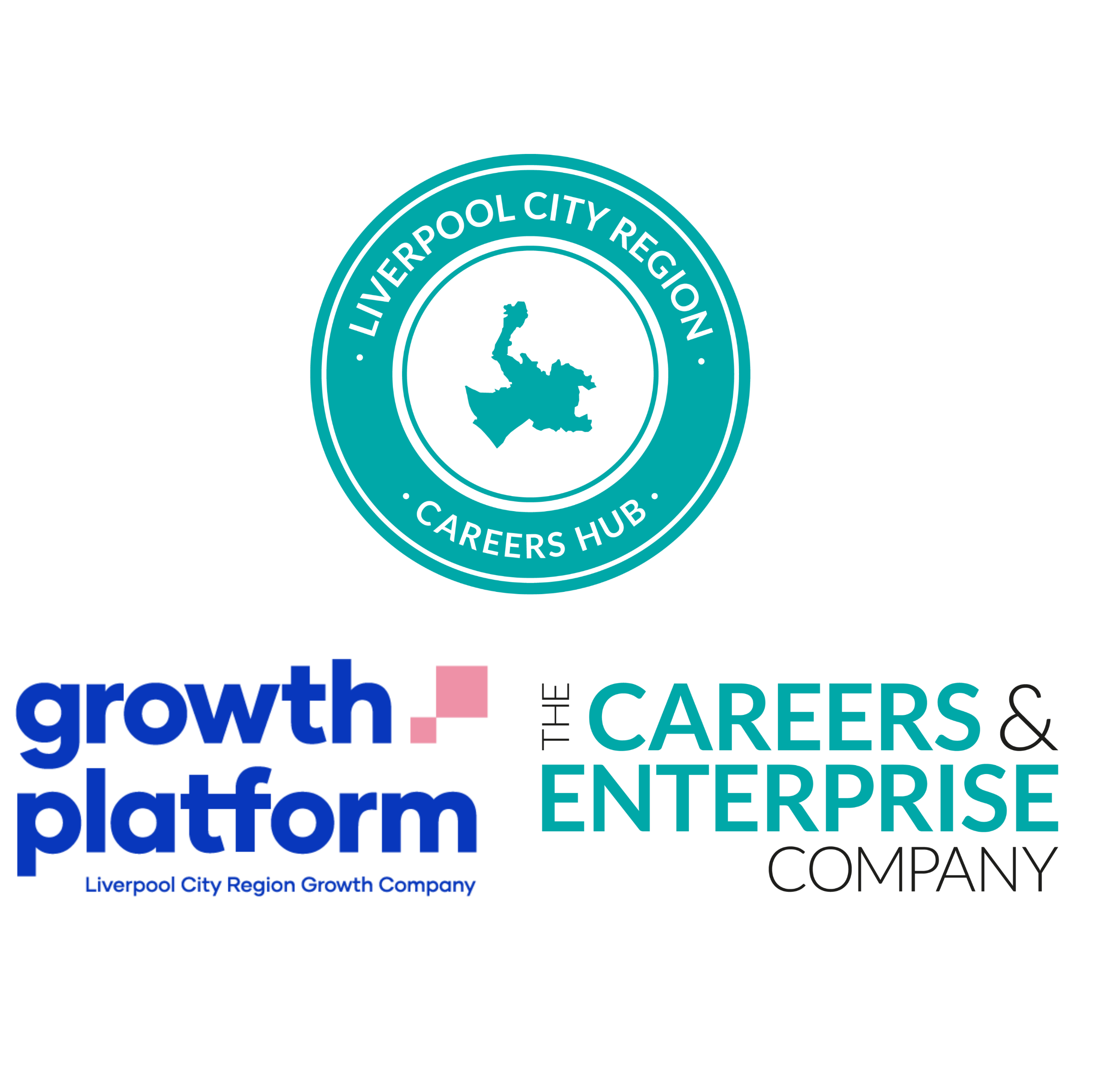 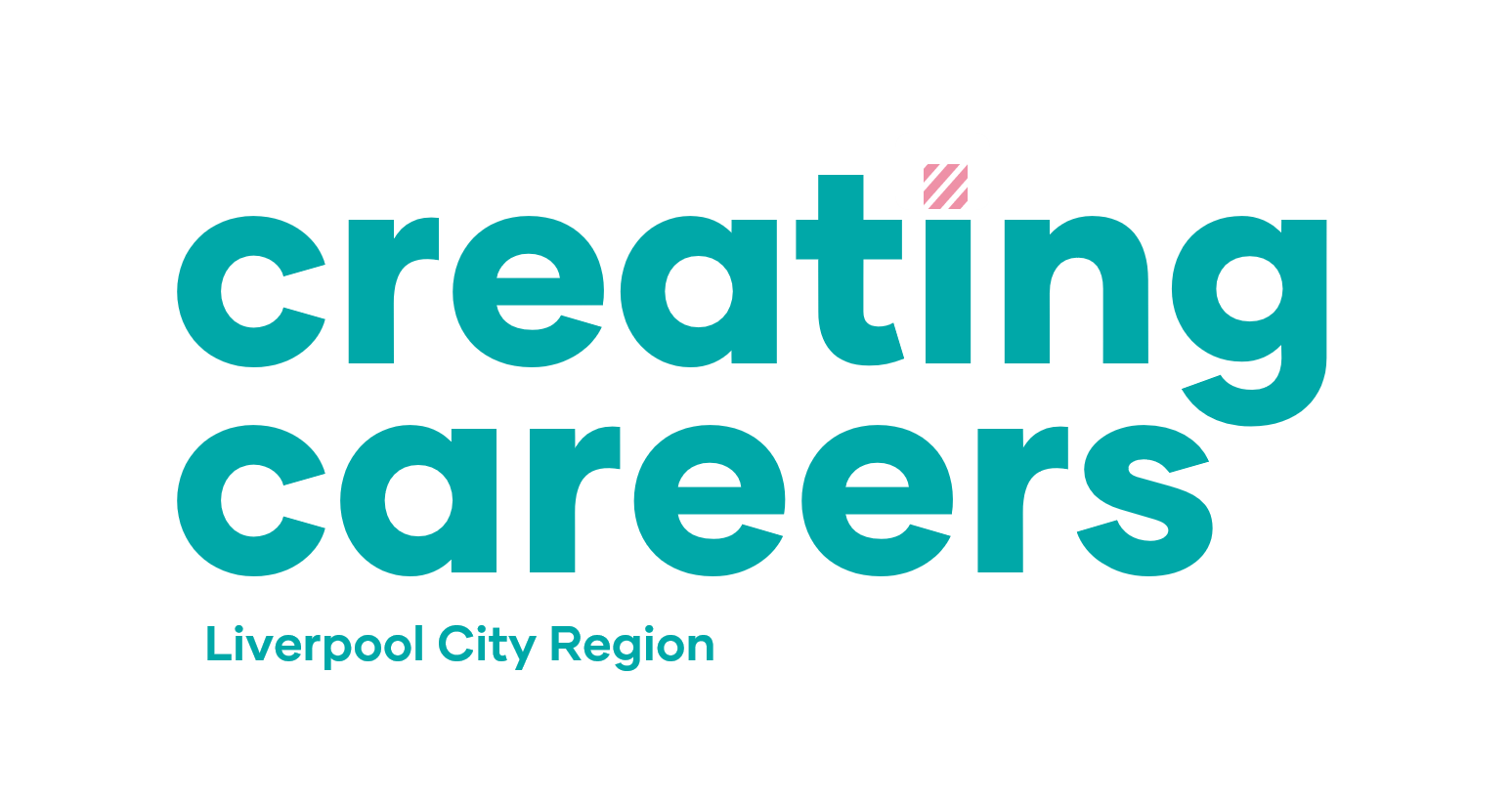 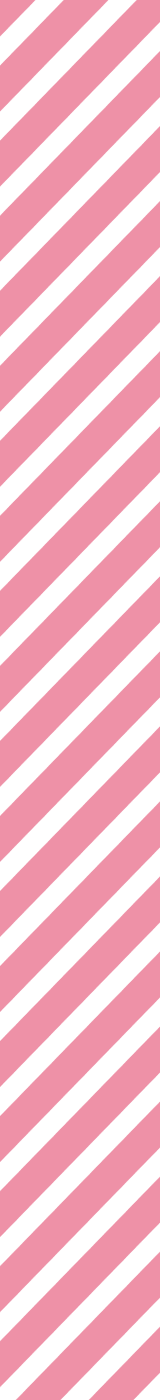 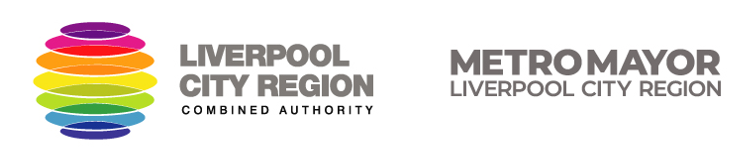 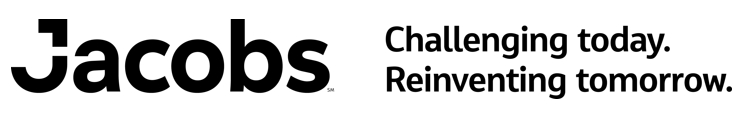 Jacobs Engineering Apprenticeship Opportunities
NATIONAL CAREERS WEEK

10 AM – 11 AM 

Zoom link 

What is an Apprenticeship?
Jake Croxton - Apprenticeship Support by Be More 
Meet the Jacobs Team
Who we are, what we do, our values, local projects
Explore Apprenticeship Opportunities
Meet and greet with Jacobs Apprentices
Jacobs are looking to attract over 100 Apprentices from all STEAM disciplines to their business in 2022. And the intake starts now!
 
We Live Inclusion! It is at the core of our mission, whether it is linked to educational background, geographical location, industry experience, working hours, work patterns, race, ethnicity, culture, religion, gender, sexual orientation, social-economic status or other.  
 
This event is linked to our Action Plan for Advancing Justice and Equality, focused on increasing the number of Black talent in our company to reflect the societies that we serve, as well as creating inclusive conditions for this workforce to grow and thrive.  

Jacobs Website visit  www.jacobs.com